May, 2024
Further Simplifications To Promote IMMW Adoption
Date: 2024-05-08
Authors:
Slide 1
Bilal Sadiq, Samsung Electronics
May, 2024
Abstract
Amendment should also support a simpler IMMW user-device that may operate in DL-only (RX-only) mode in mmWave
At times, capability of an IMMW user-device will get reduced to DL-only (RX-only) operation in mmWave, for various reasons
A simpler IMMW user-device without mmWave TX hardware may prove a catalyst for IMMW adoption
AP-MLD
non-AP-MLD
DL
Common MAC
Common MAC
sSTA
sSTA
MAC SAP
MAC SAP
UL
DL
mSTA
mSTA
UL temporarily disabled
Or TX not implemented at non-AP mSTA
Slide 2
Bilal Sadiq, Samsung Electronics
May, 2024
Many arguments already presented are also valid arguments for DL-only mode in mmWave
23/1819r0
“success of integrated 802.11 systems depends significantly on the ability to offset the substantial area and complexity of mmWave RF/antenna technology.”
Reduce power consumption, support asymmetric links, push higher complexity to AP
23/1905r0 
“commercial success of IMMW technology depends on whether complexity, cost and power consumption are given high priorities in the design”
23/2004r0 
“limited scope is critical to… minimal implementation complexity and larger market adoption ”
24/0066r0
“collaborative operation between sub-7 GHz and mmWave bands may be one of the most important factors”
23/1977r1, 24/0008r2
Some of the demanding applications and use-cases are naturally DL heavy (projector, display, dock)
Slide 3
Bilal Sadiq, Samsung Electronics
May, 2024
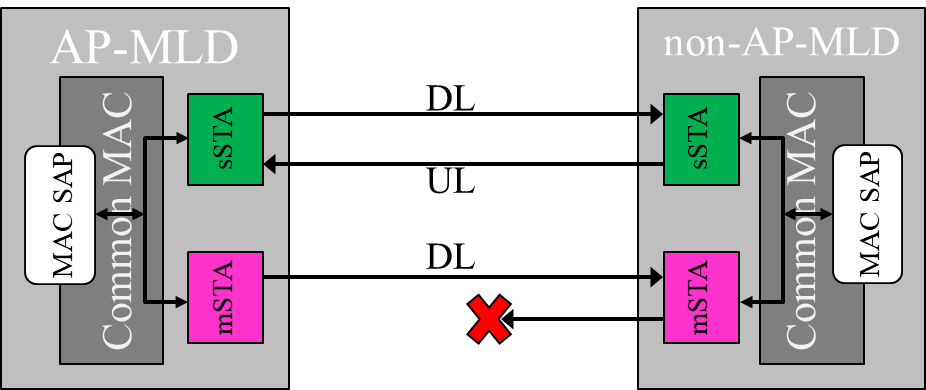 Motivation
Why support a DL-only mode in mmWave:
Large DL vs UL coverage mismatch in mmWave
MPE* requirements will at times force further mmWave UL power reduction, essentially prohibiting UL in mmWave
E.g., based on user grip or location in proximity to the TX array
Significant cost, power consumption, and area to add mmWave TX chains
As a byproduct of removing TX chain, slight improvement in RX (~1.5dB) due to removal of T/R switch 
Some applications and use-cases that motivate IMMW are naturally DL heavy (projector/TV/display, dock)
Supporting user devices with RX-only in mmWave could be a stepping stone to IMMW success, increasing number of IMMW user devices, thus promoting adoption of IMMW on AP side too.
Slide 4
Bilal Sadiq, Samsung Electronics
*MPE: Maximum Permissible Exposure
May, 2024
1. Large DL vs UL coverage mismatch in mmWave
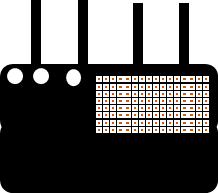 Total array gain between AP & STA
Total TX power
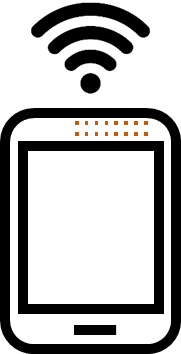 DL coverage
UL coverage
Sub-7 coverage
Slide 5
Bilal Sadiq, Samsung Electronics
May, 2024
2. Further UL power reduction due to MPE
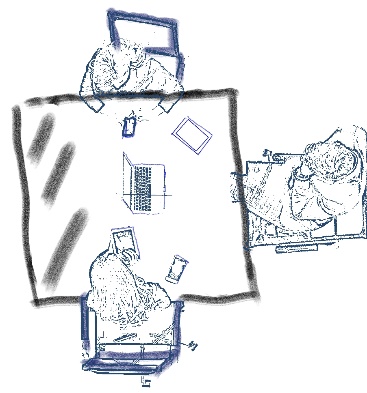 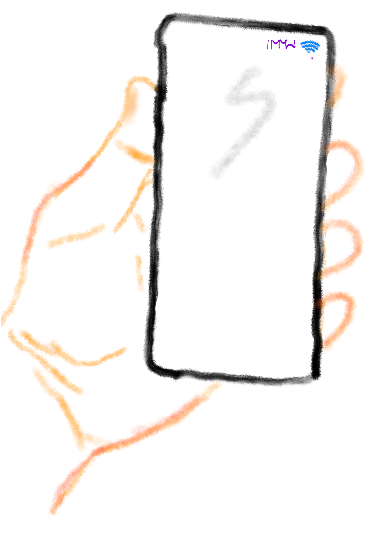 Slide 6
Bilal Sadiq, Samsung Electronics
May, 2024
3. Cost, power consumption, area
Slide 7
Bilal Sadiq, Samsung Electronics
May, 2024
Straw Poll
The IMMW non-standalone operation should also support a DL-only mode in mmWave.

Yes, No, Abstain


Sample new text in PAR:
“The amendment requires that an 802.11 device supporting this amendment also supports at least one of the 2.4 GHz to 7.25 GHz (sub-7 GHz) unlicensed bands. The amendment expands the multi-link operation defined in the sub-7 GHz band specifications to support non-standalone operation in the unlicensed bands between 42 GHz and 71 GHz. The non-standalone operation includes support of a DL-only operation in the unlicensed bands between 42 GHz and 71 GHz.”
Slide 8
Bilal Sadiq, Samsung Electronics
May, 2024
References
[1] 15/0866r4, 11ay Evaluation Methodology
[2]	14/0882r4, 11ax Channel Model Document
[3] 3GPP TR 38.901, Study on channel model for frequencies from 0.5 to 100 	GHz
[4] C95.1-2019 - IEEE Standard for Safety Levels with Respect to Human Exposure to Electric, Magnetic, and Electromagnetic Fields, 0 Hz to 300 GHz
[5] ICNIRP. Guidelines for limiting exposure to electromagnetic fields (100 kHz to 300 GHz). Health Phys 118(00):000–000; 2020
[6] FCC-19-126A1
[7] He et al., Implications of Incident Power Density Limits on Power and 	EIRP Levels of 5G Millimeter-Wave, IEEE Access, 2020
[8] 3GPP TS 38.321 (See MPE P-MPR in Power Headroom Report)
[9] 3GPP TR 38.840, Study on User Equipment (UE) power saving  in NR
[10] Qualcomm Smart Transmit
Slide 9
Bilal Sadiq, Samsung Electronics